Fig. 1. Average number of bidding rounds
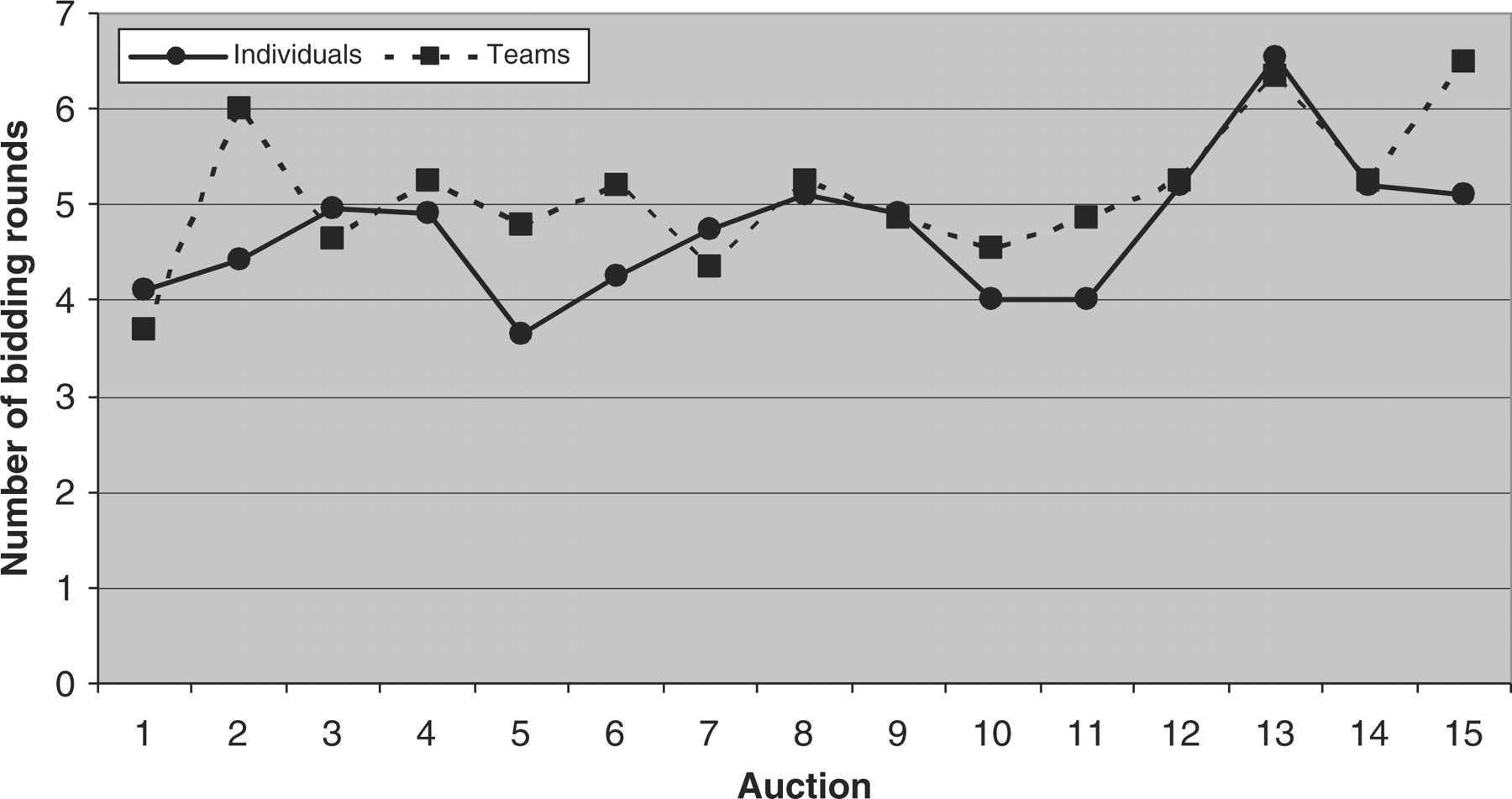 Oxf Econ Pap, Volume 61, Issue 2, April 2009, Pages 380–394, https://doi.org/10.1093/oep/gpn037
The content of this slide may be subject to copyright: please see the slide notes for details.
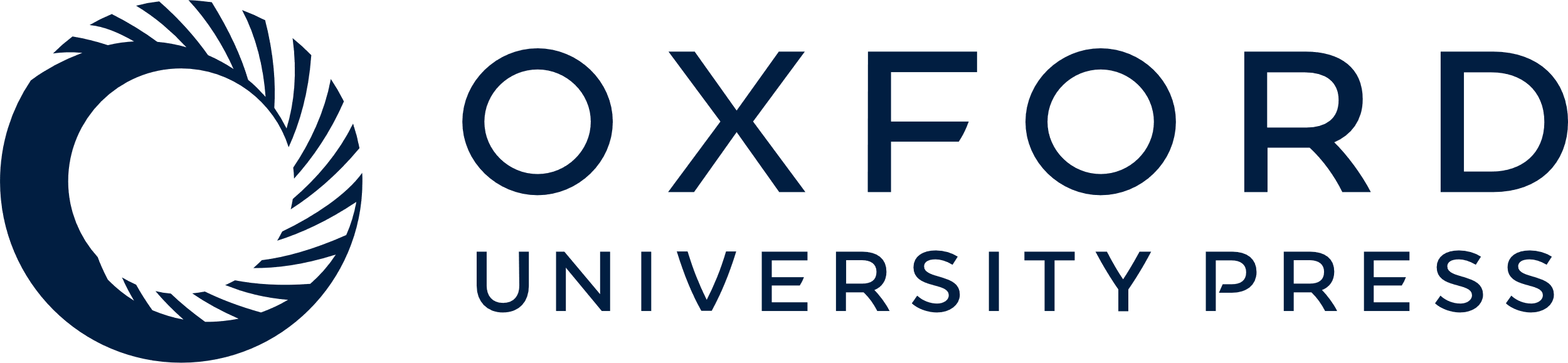 [Speaker Notes: Fig. 1. Average number of bidding rounds


Unless provided in the caption above, the following copyright applies to the content of this slide: © Oxford University Press 2008 All rights reserved]
Fig. 2. Average prices
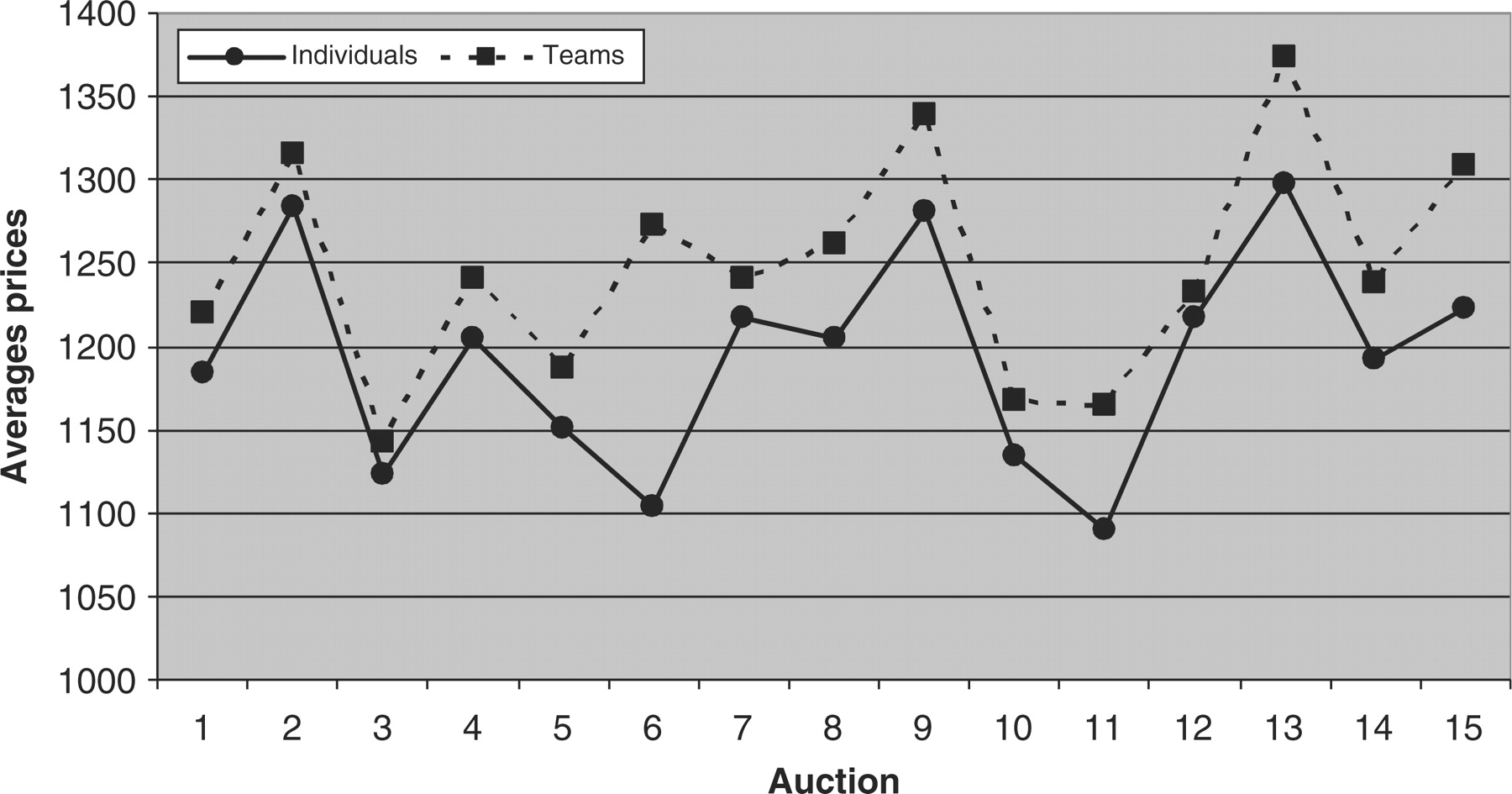 Oxf Econ Pap, Volume 61, Issue 2, April 2009, Pages 380–394, https://doi.org/10.1093/oep/gpn037
The content of this slide may be subject to copyright: please see the slide notes for details.
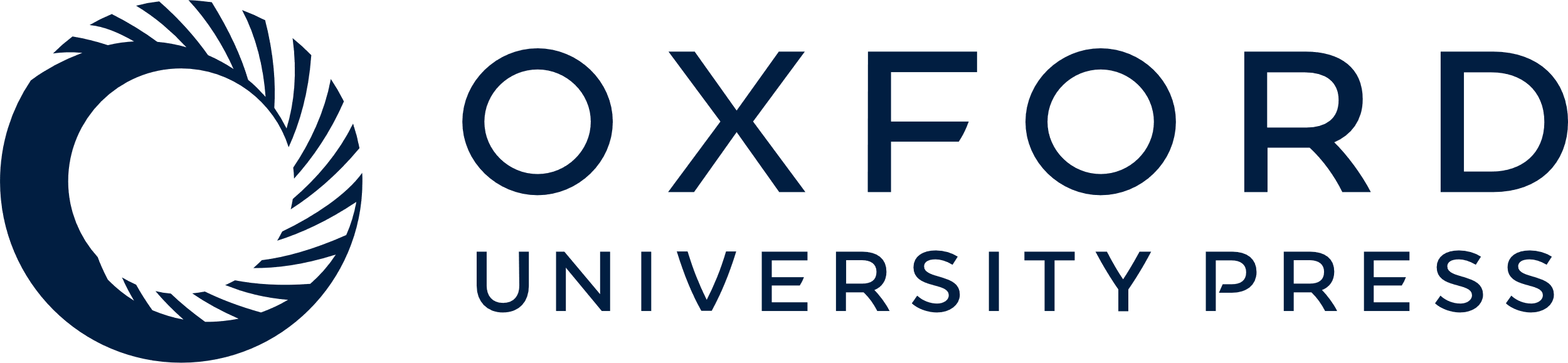 [Speaker Notes: Fig. 2. Average prices


Unless provided in the caption above, the following copyright applies to the content of this slide: © Oxford University Press 2008 All rights reserved]
Fig. 3. Average profits
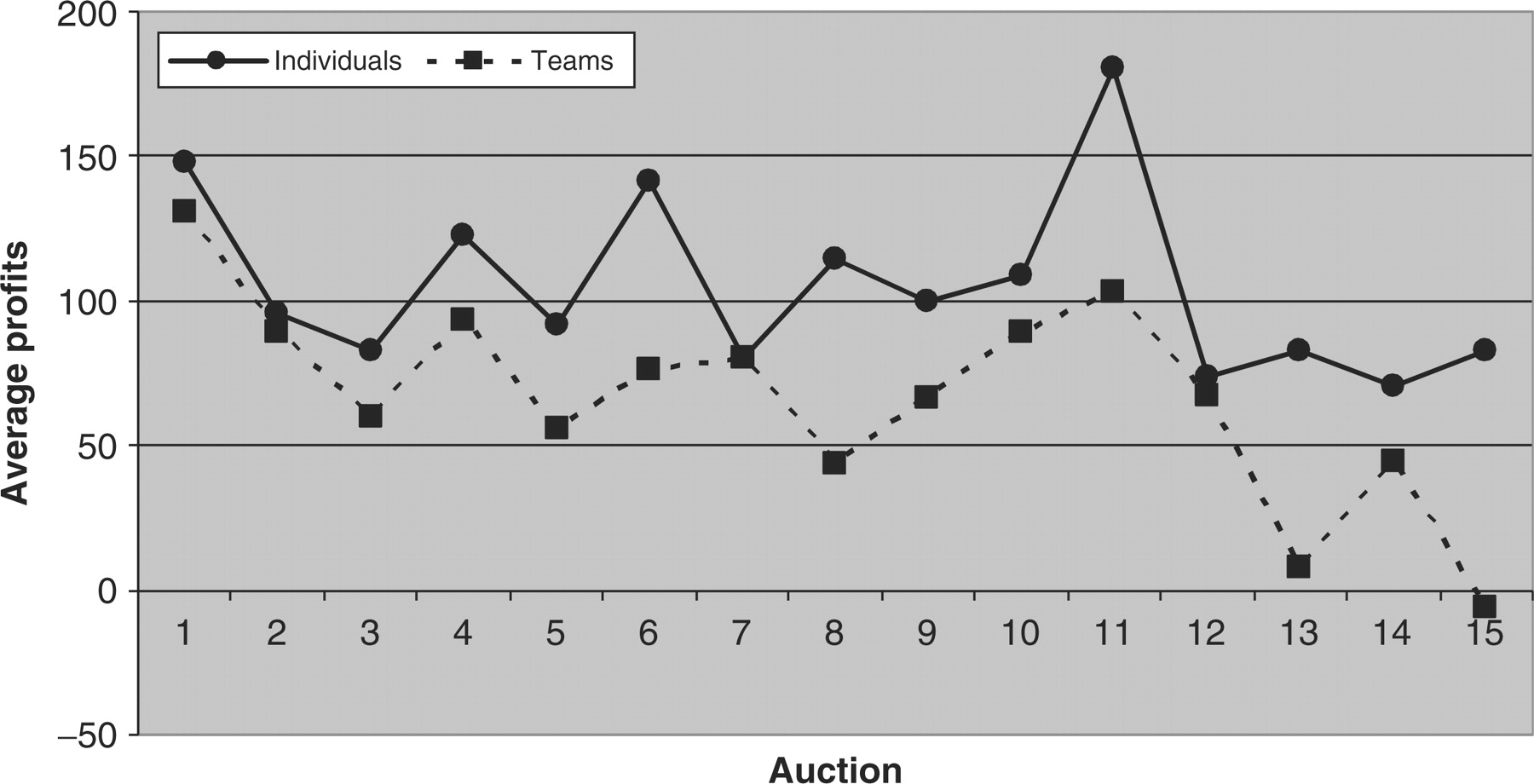 Oxf Econ Pap, Volume 61, Issue 2, April 2009, Pages 380–394, https://doi.org/10.1093/oep/gpn037
The content of this slide may be subject to copyright: please see the slide notes for details.
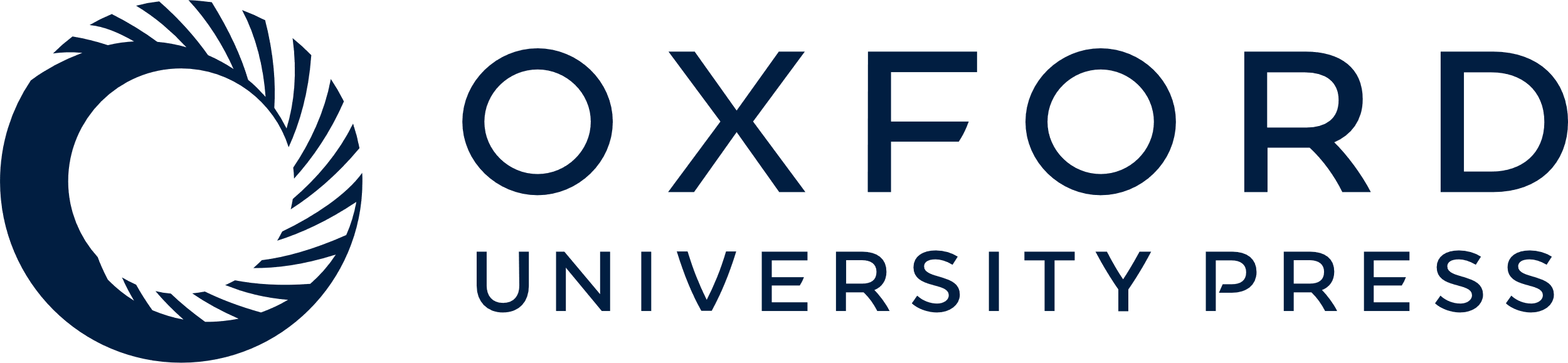 [Speaker Notes: Fig. 3. Average profits


Unless provided in the caption above, the following copyright applies to the content of this slide: © Oxford University Press 2008 All rights reserved]